Stippling
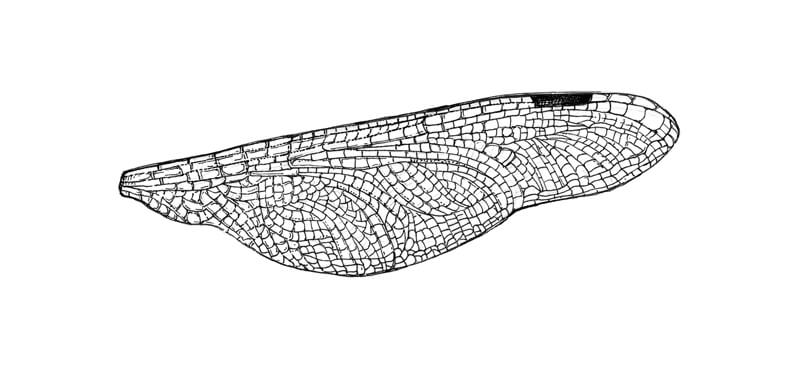